Informatika pro ekonomy IIINM / BPNIE - BKNIE   Přednáška č. 10 Access
Dotazy
Připomenutí z minulé přednášky – výběrový dotaz - návrhové zobrazení
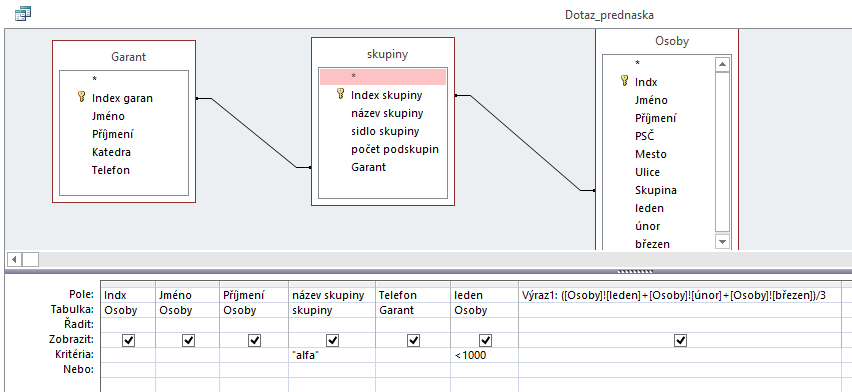 Zobrazení tabulek
Řádek definice řazení vybraných záznamů
Řádky podmínek vybraných záznamů
Výběr polí tabulek
Zobrazení položek
Vypočítaná položka
Dotazy
Připomenutí z minulé přednášky – výběrový dotaz 
Tvorba počítaných výrazů:
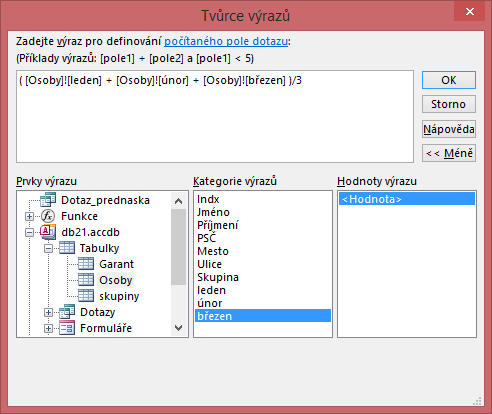 Akční dotazy
Základní činnosti:
Vytvoří novou tabulku;
Přidají do existující tabulky nová data;
Aktualizují data v tabulce;
Odstraní data z tabulky.
Karta Vytvoření – Dotazy – Návrh dotazu
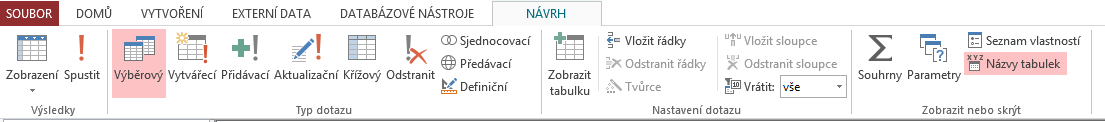 Akční dotazy – vytvářecí dotaz
Umožňuje na základě dotazu vybrat záznamy a jejich vlastnosti z databáze a uložit je do nové tabulky:
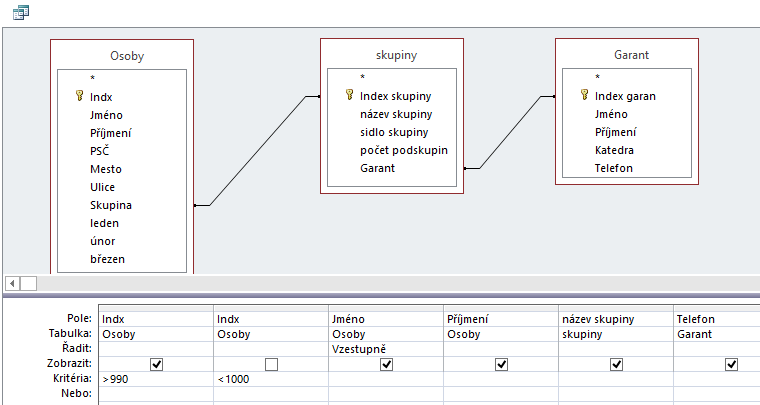 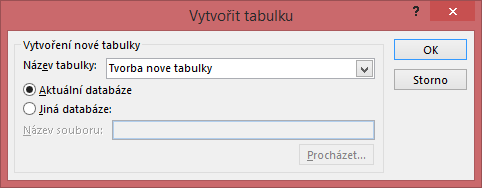 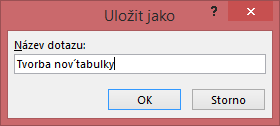 Akční dotazy – vytvářecí dotaz
Výsledek po vytvoření vytvářecího dotazu:
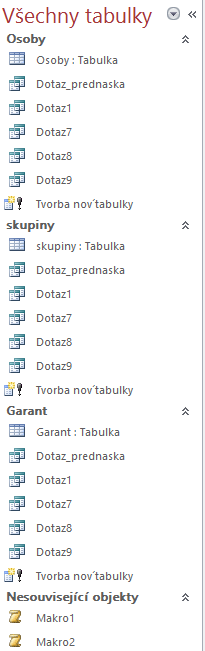 Akční dotazy – vytvářecí dotaz
Zápis v SQL (Structured Query Language):
SQL  je standardizovaný strukturovaný dotazovací jazyk, který je používán pro práci s daty v relačních databázích.





Zápis výběru v SQL:
SELECT Osoby.Indx, Osoby.Jméno, Osoby.Příjmení, skupiny.[název skupiny], Garant.Telefon INTO [Tvorba nové tabulky]
FROM Garant INNER JOIN (skupiny INNER JOIN Osoby ON skupiny.[Index skupiny] = Osoby.Skupina) ON Garant.[Index garan] = skupiny.Garant
WHERE (((Osoby.Indx)>990 And (Osoby.Indx)<1000))
ORDER BY Osoby.Jméno;
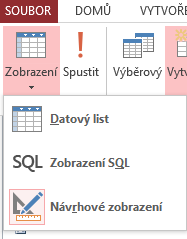 Akční dotazy – vytvářecí dotaz
Spuštění vytvářecího dotazu:
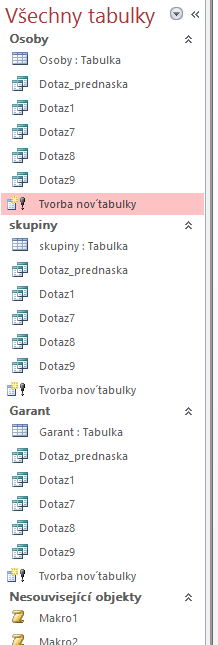 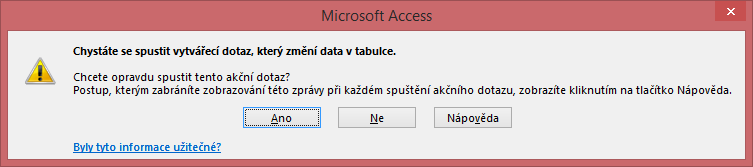 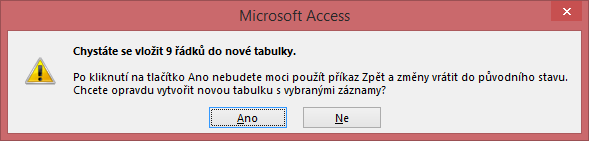 Výsledek
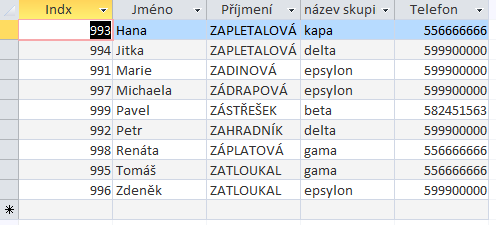 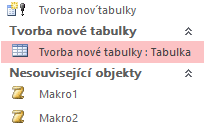 Akční dotazy – přidávací dotaz
Umožňuje na základě dotazu přidat do tabulky záznamy a jejich vlastnosti:
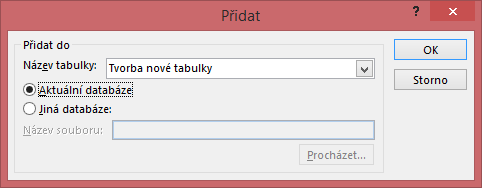 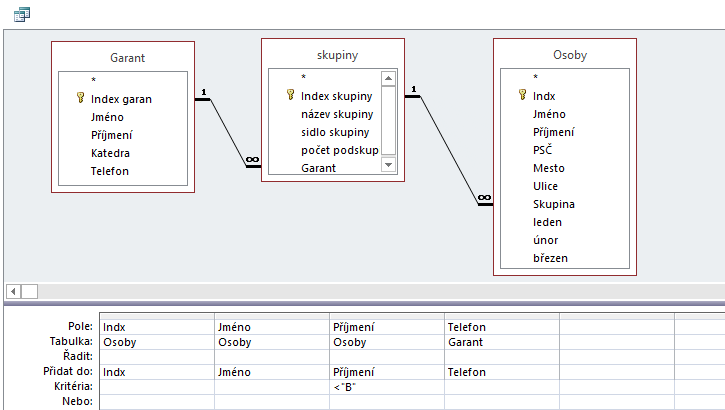 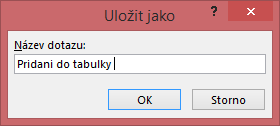 Akční dotazy – přidávací dotaz
Výsledek po vytvoření přidávacího dotazu:
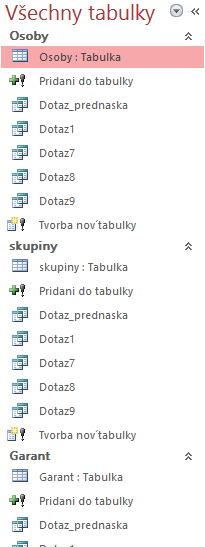 Akční dotazy – přidávací dotaz
Zápis přidávacího dotazu v SQL:

INSERT INTO [Tvorba nové tabulky] ( Indx, Jméno, Příjmení, Telefon )
SELECT Osoby.Indx, Osoby.Jméno, Osoby.Příjmení, Garant.Telefon
FROM (Garant INNER JOIN skupiny ON Garant.[Index garan] = skupiny.Garant) INNER JOIN Osoby ON skupiny.[Index skupiny] = Osoby.Skupina
WHERE (((Osoby.Příjmení)<"B"));
Akční dotazy – přidávací dotaz
Spuštění přidávacího dotazu:
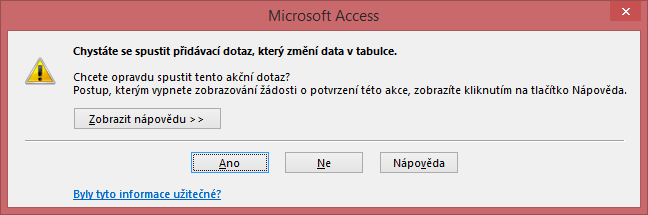 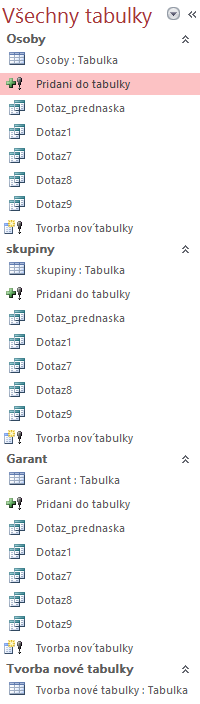 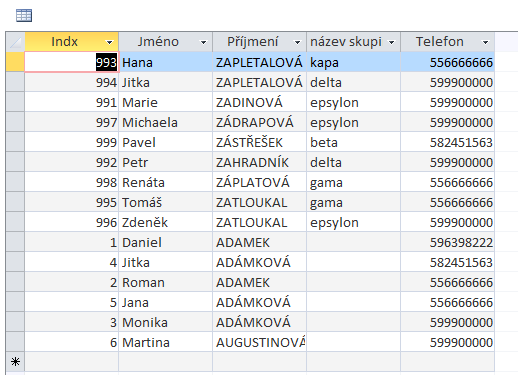 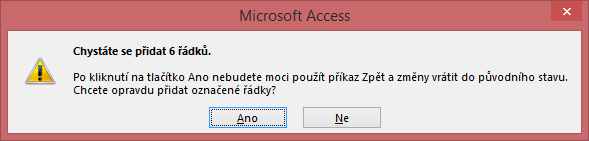 Výsledek
Akční dotazy – aktualizační dotaz
Umožňuje na základě dotazu aktualizovat data v existující tabulce:
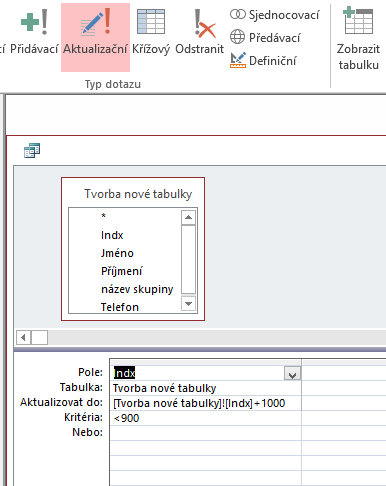 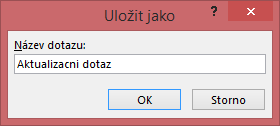 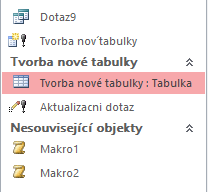 Akční dotazy – aktualizační dotaz
Zápis aktualizačního dotazu v SQL:

UPDATE [Tvorba nové tabulky] SET [Tvorba nové tabulky].Indx = [Tvorba nové tabulky]![Indx]+1000
WHERE ((([Tvorba nové tabulky].Indx)<900));
Akční dotazy – aktualizační dotaz
Spuštění aktualizačního dotazu:
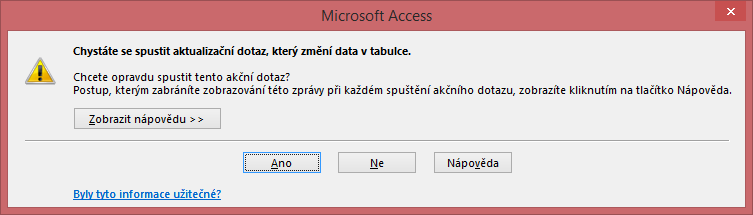 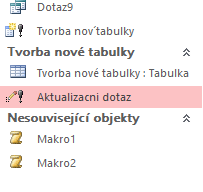 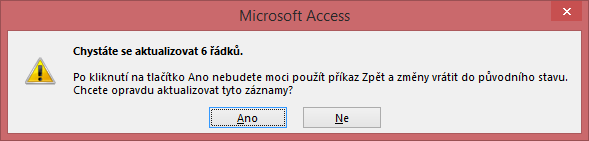 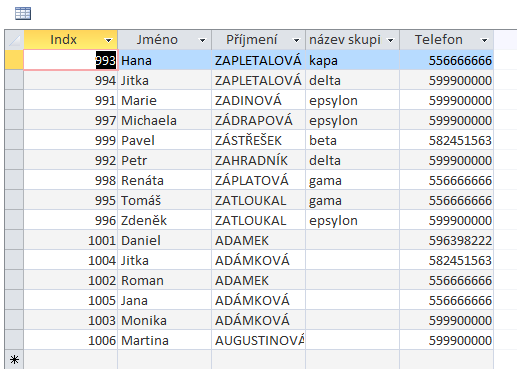 Výsledek
Akční dotazy – odstraňovací dotaz
Umožňuje na základě odpovídajících kritérií v dotazu odstranit odpovídající informace.
Odstraňovací dotazy odebírají všechna data všech polí včetně hodnoty klíče, díky níž je záznam jedinečný.
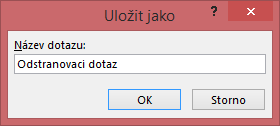 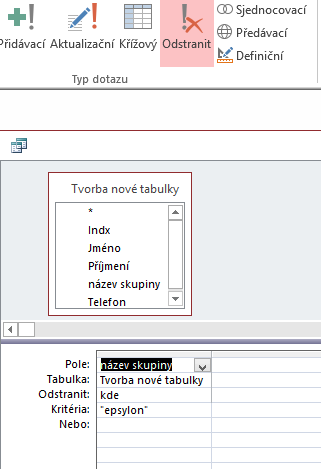 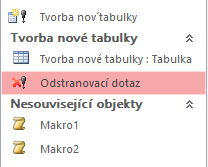 Akční dotazy – odstraňovací dotaz
Zápis odstraňovacího dotazu v SQL:

DELETE [Tvorba nové tabulky].[název skupiny]
FROM [Tvorba nové tabulky]
WHERE ((([Tvorba nové tabulky].[název skupiny])="epsylon"));
Akční dotazy – odstraňovací dotaz
Spuštění odstraňovacího dotazu:
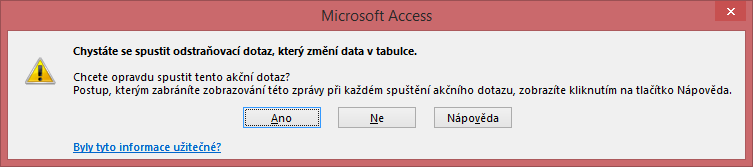 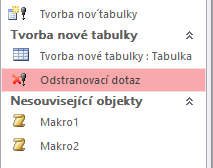 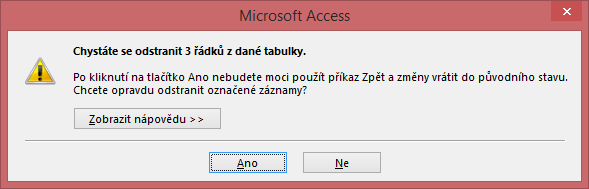 Akční dotazy – odstraňovací dotaz
Výsledek odstraňovacího dotazu:
	      Původní data				        Data po odstranění
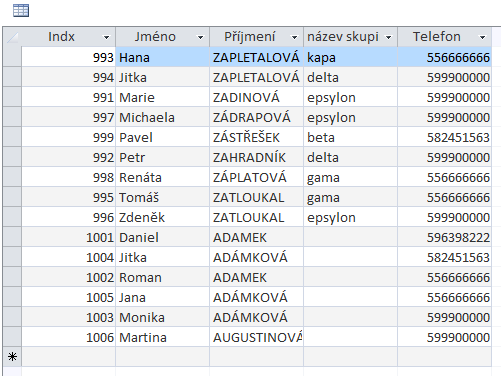 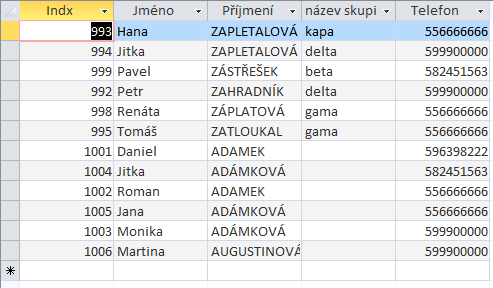 Akční dotazy – křížový dotaz
Křížový dotaz agreguje data pomocí dvou sad hodnot (analogie kontingenční tabulky)
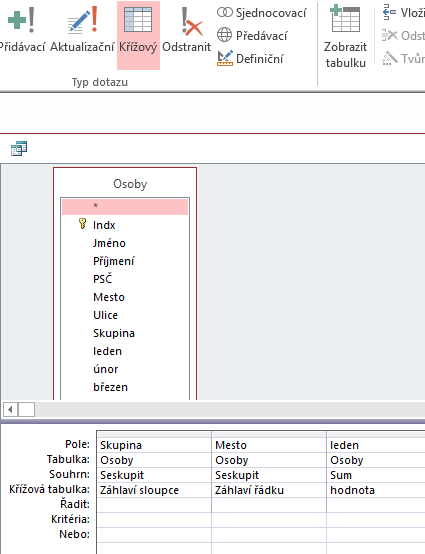 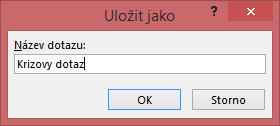 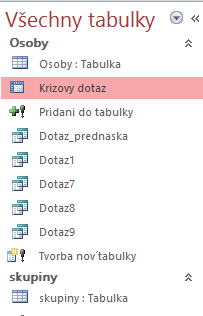 Akční dotazy – křížový dotaz
Zápis křížového dotazu v SQL:

TRANSFORM Sum(Osoby.leden) AS SumOfleden
SELECT Osoby.Skupina
FROM Osoby
GROUP BY Osoby.Skupina
ORDER BY Osoby.Skupina, Osoby.Mesto
PIVOT Osoby.Mesto;
Akční dotazy – křížový dotaz
Výsledek spuštění křížového dotazu:
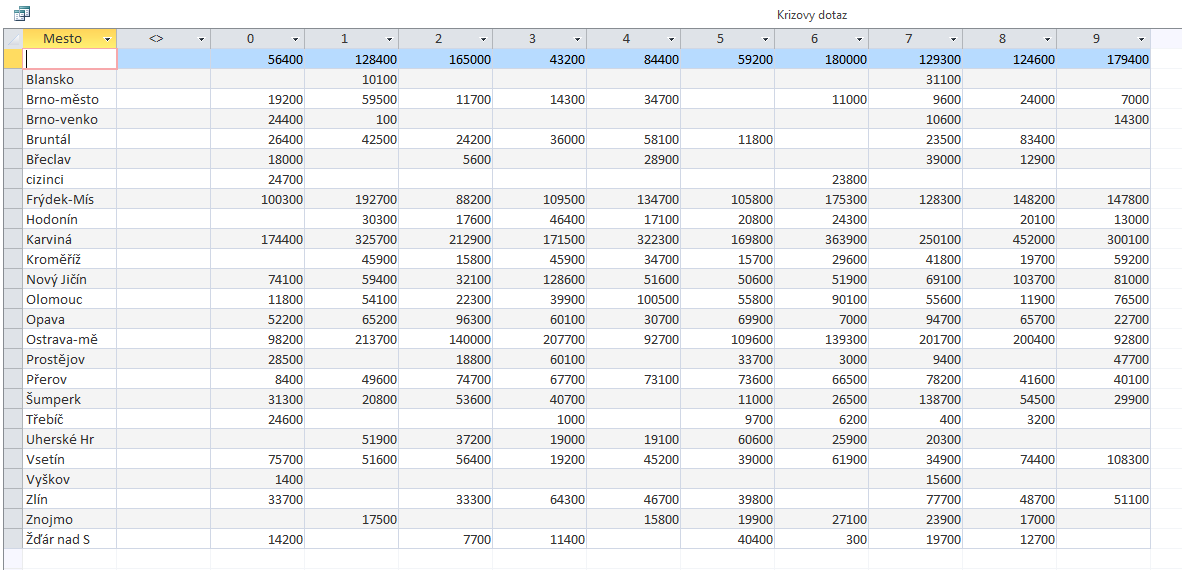 Deváté cvičení
Dotazy:
Výběrový
Akční

Viz Zadání_160502
23